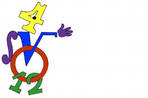 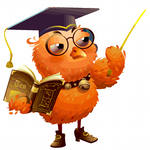 Сокращение дробей
10.05.2012
www.konspekturoka.ru
1
Сократите дроби:
=
=
1
1
4
2
=
=
=
1
4
1
1
3
2
=
=
=
3
5
10.05.2012
www.konspekturoka.ru
2
Какую часть килограмма составляют
 125 г, 250 г, 750 г?
Сколько граммов в 1 кг?
125 г =
250 г =
750 г =
10.05.2012
www.konspekturoka.ru
3
[Speaker Notes: №248]
Ответить на вопросы:
Какую дробь называют несократимой?

Приведите примеры несократимой дроби.

На каком свойстве основано сокращение дробей?
Что значит сократить дробь?

Что меняется при сокращении  дробей?

В каком случае дробь будет несократимой?
10.05.2012
www.konspekturoka.ru
4